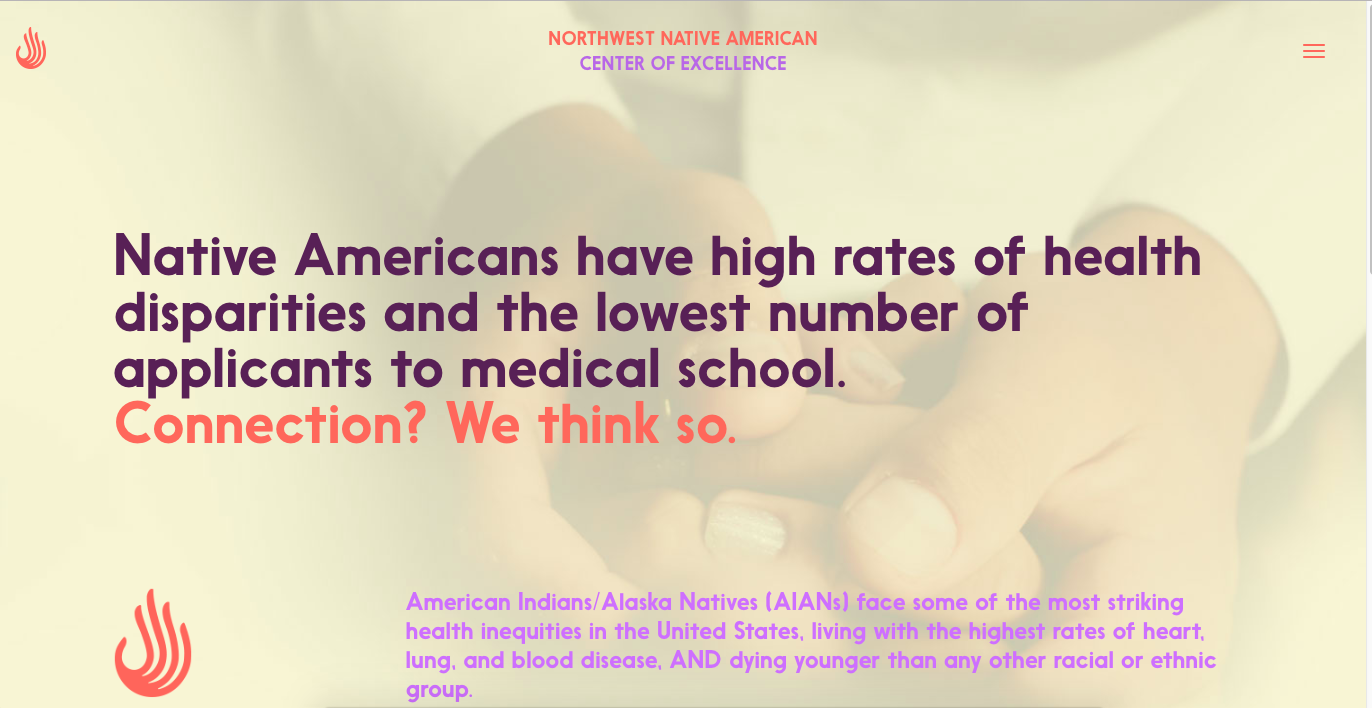 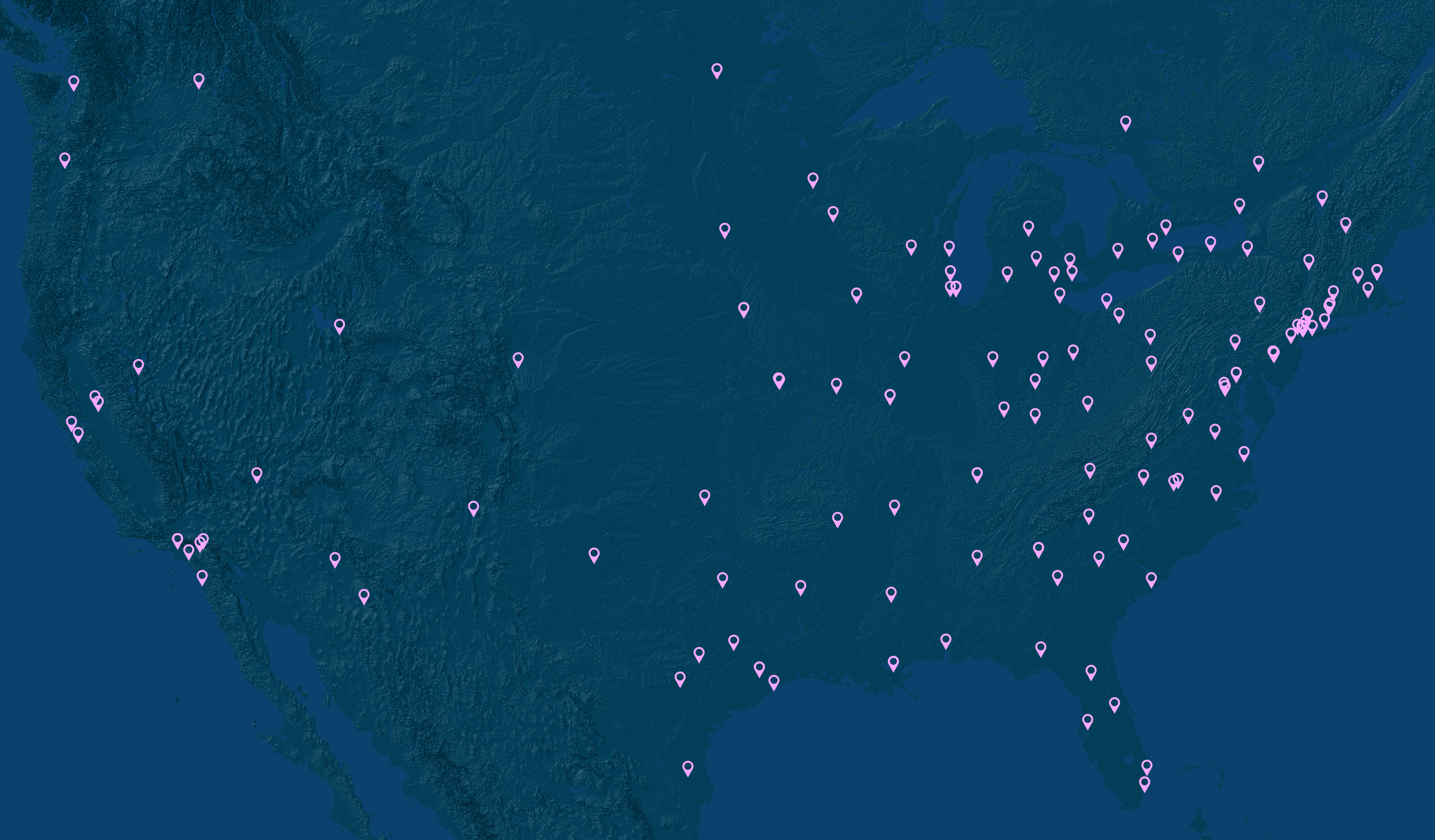 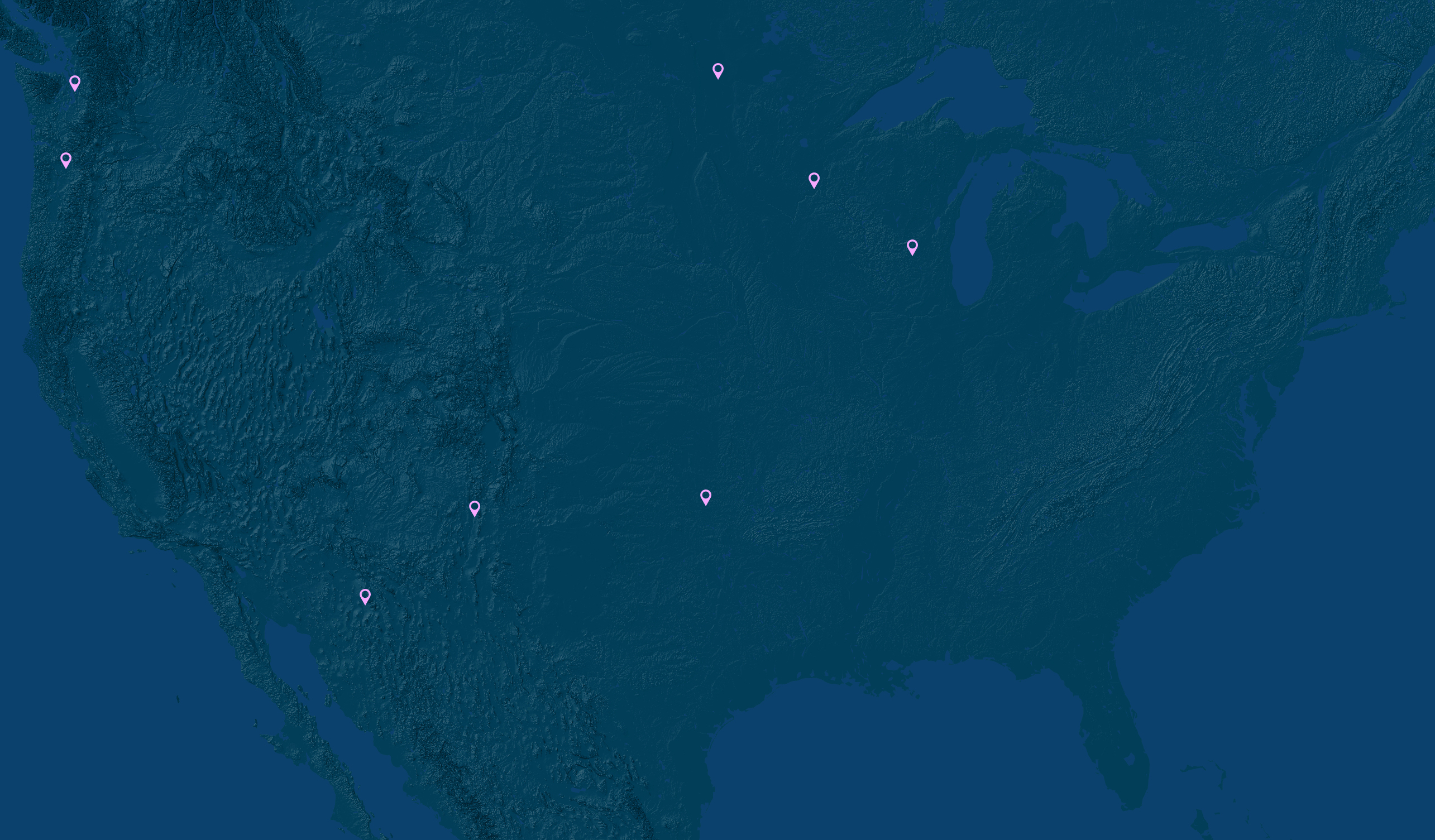 US MEDICAL SCHOOLS WITHOUT AI/AN STUDENTS
AAMC Data Warehouse, October 2018 – Acosta, D. Et Al. Reshaping the Journey: American Indians & Alaska Natives in Medicine
4
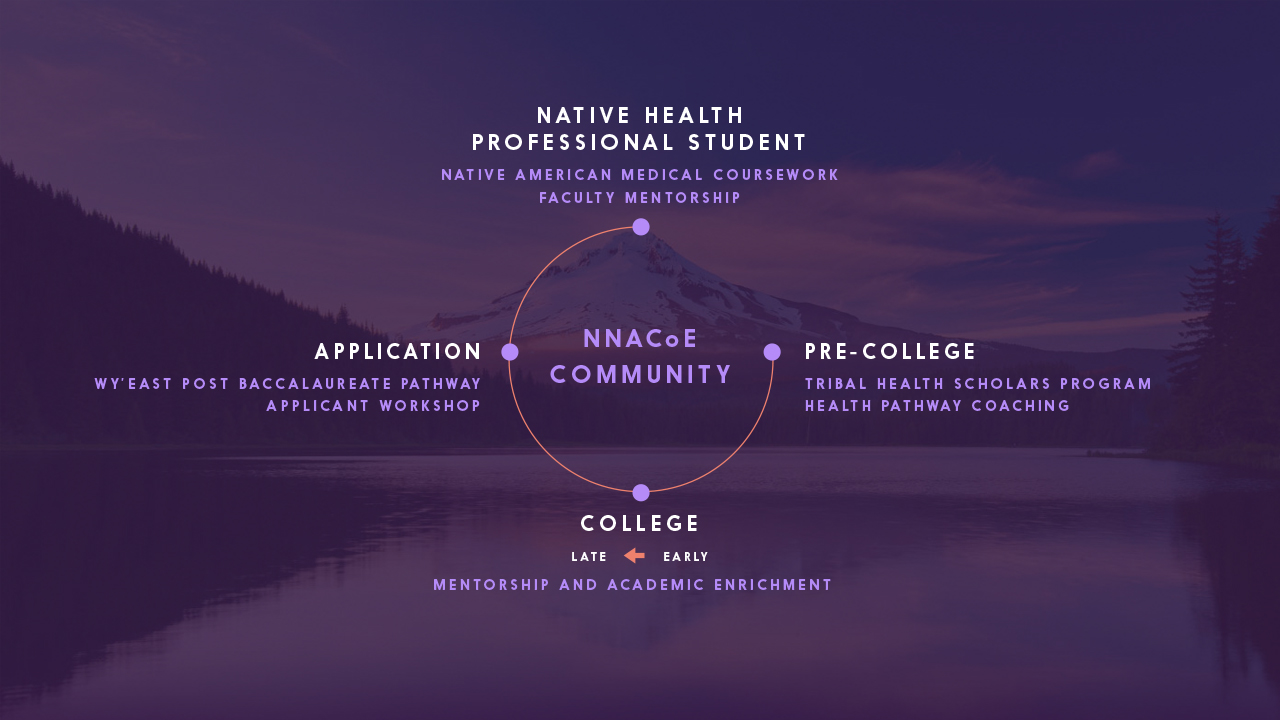 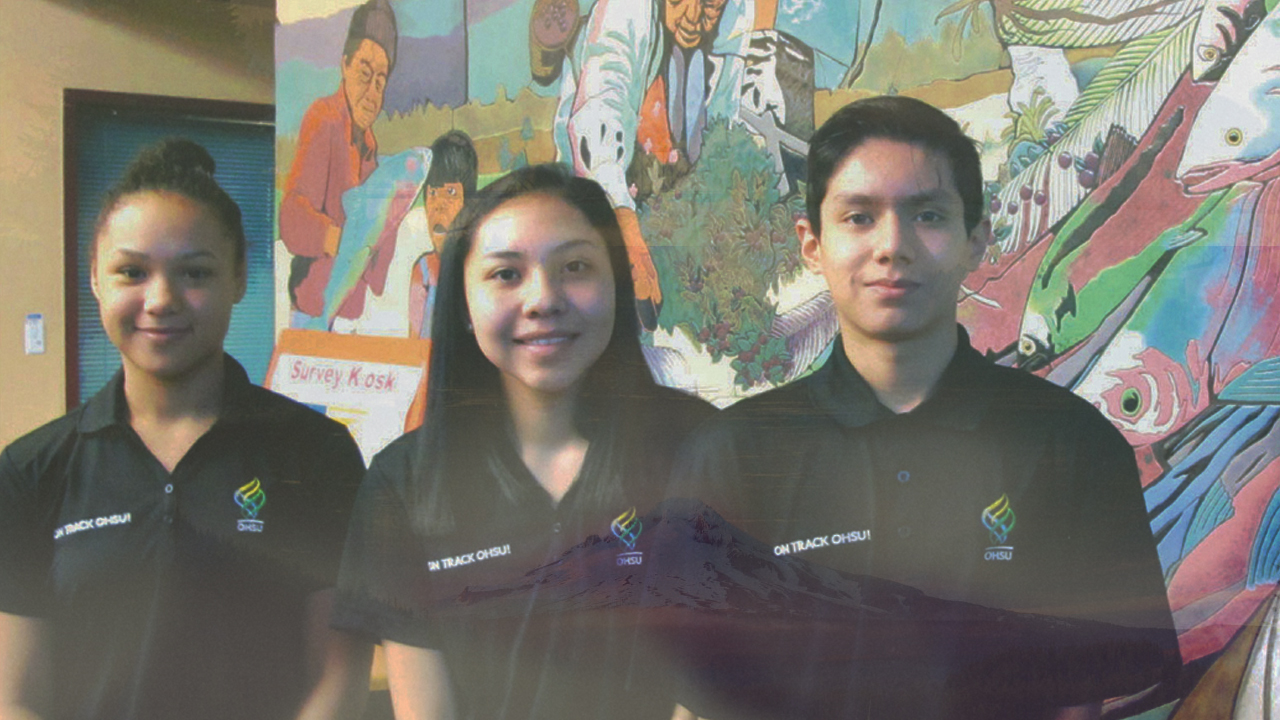 6
[Speaker Notes: 3 active tribal sites, up to 5 scholars/site
Expanding to 5 tribal sites this year]
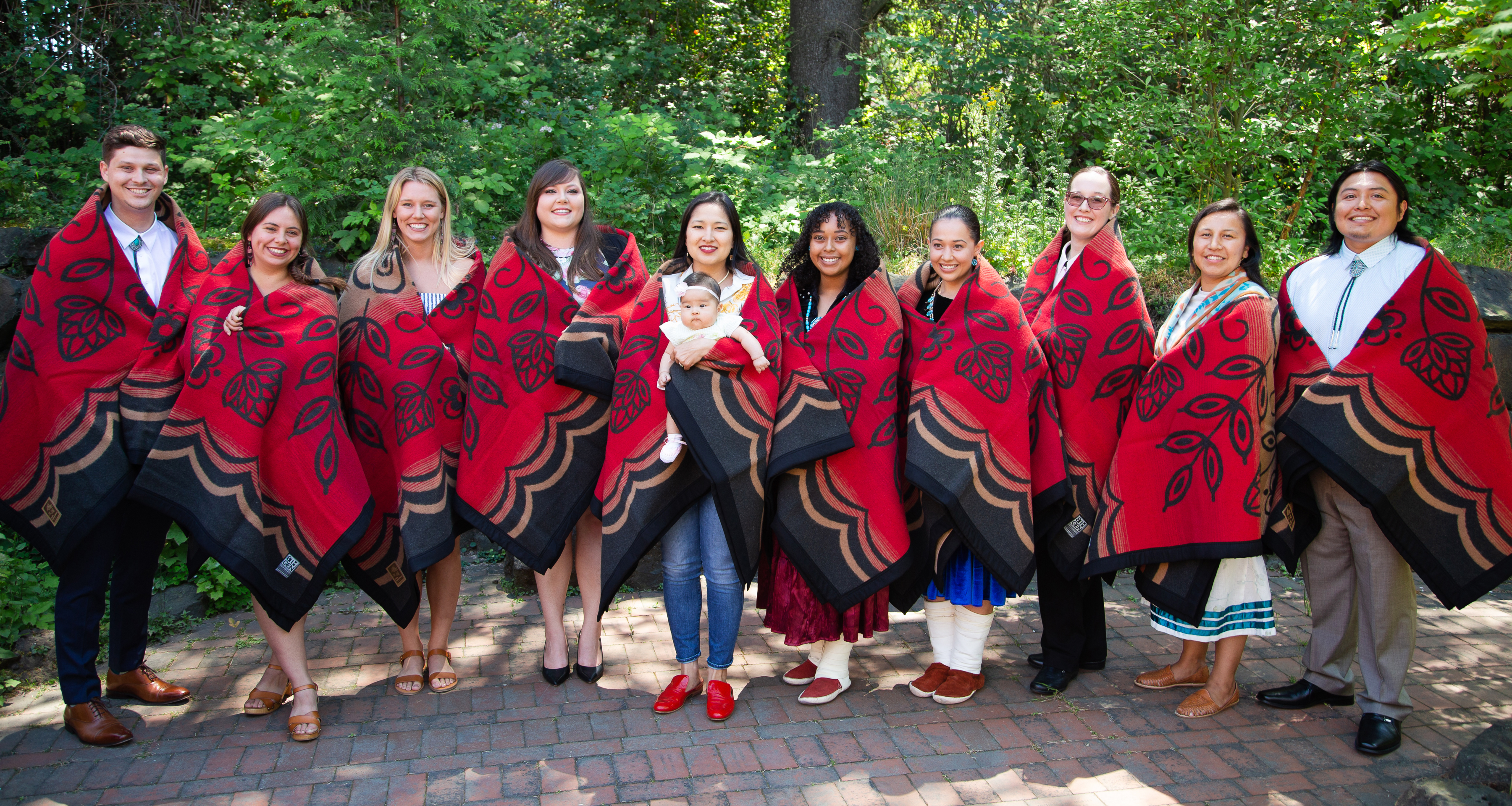 [Speaker Notes: Wy’East Academic Enhancement – NEW DAWN – (DECK CHAIRS ON TITANIC)
ONE SCHOOL – OHSU – increase number of AIAN matriculants by over 15% if trends hold
Collectively applied to over 100 medical schools – rejected from ALL OF THEM – now they are future health leaders!]
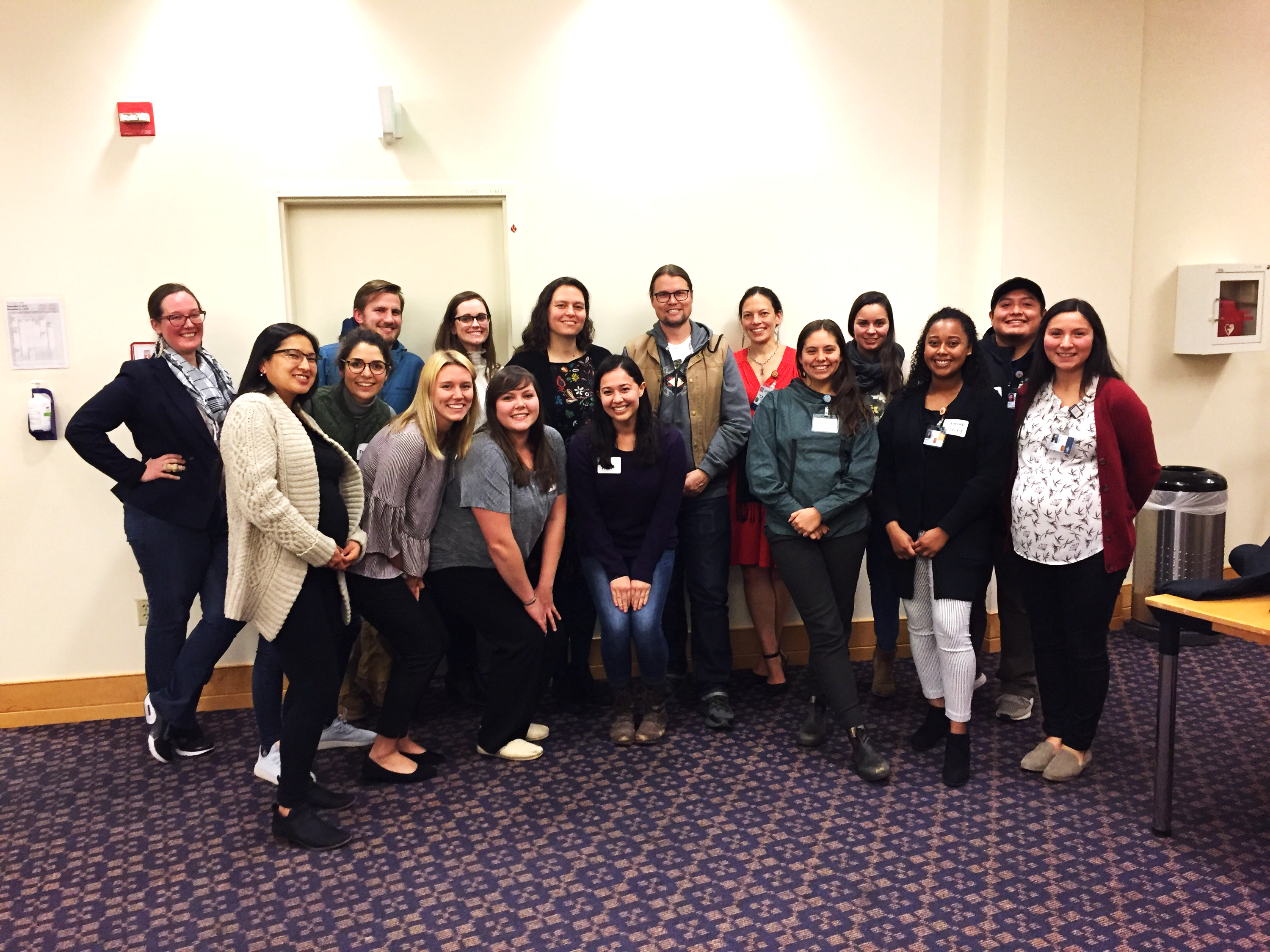 [Speaker Notes: AIAN Faculty & Learners at OHSU - +215% faculty & +290% learners in past 5 years]
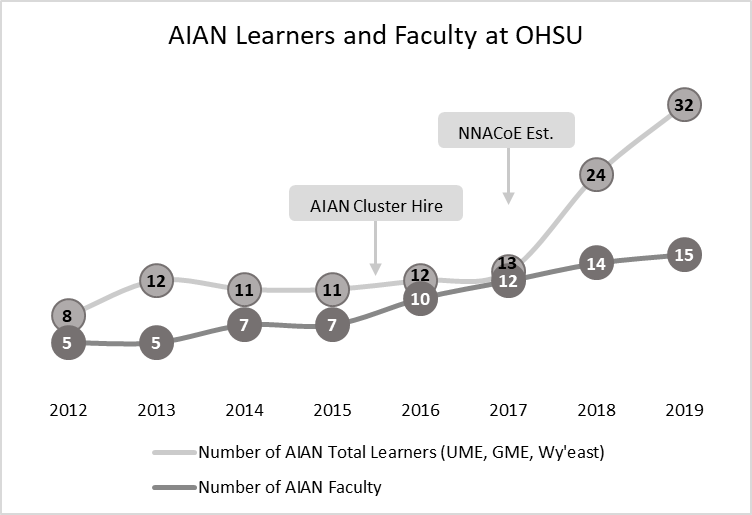 [Speaker Notes: 215%+ Faculty – 290%+ Learners at OHSU in 5 years]
NEW DIRECTIONS
Re-imaging IndianS into MedicinE (RISE)
OHSU + WSU CoM + UC-Davis SoM
COMPADRE Training RURAL & TRIBAL MDs (Portland to Sacramento!)
MISSION ACT expand residency training
10
[Speaker Notes: RISE – OHSU, WSU & UC-Davis – Wy’East & AIAN-specific Summer Academy
COMPADRE – AMA “Reimagining Residency Training” Recipient BIG DEAL & YOU’RE at AMA – PREACH COMPADRE!!!]
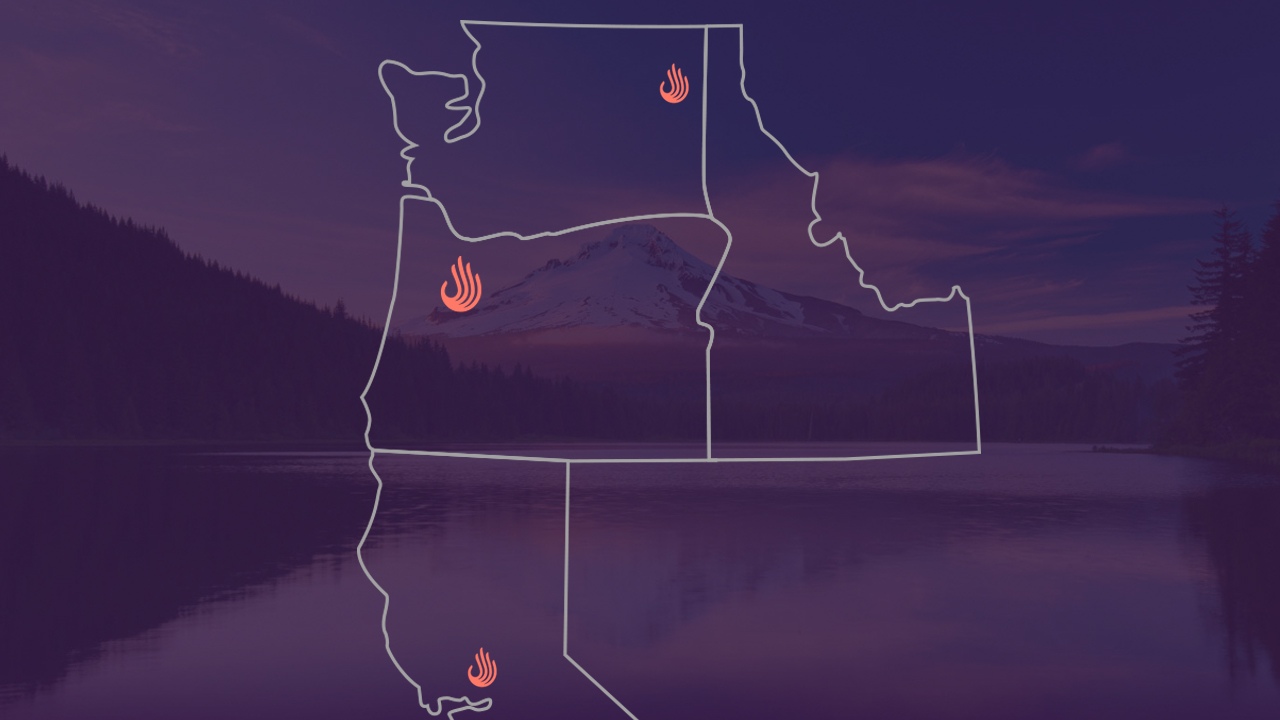 11
COMPADRE
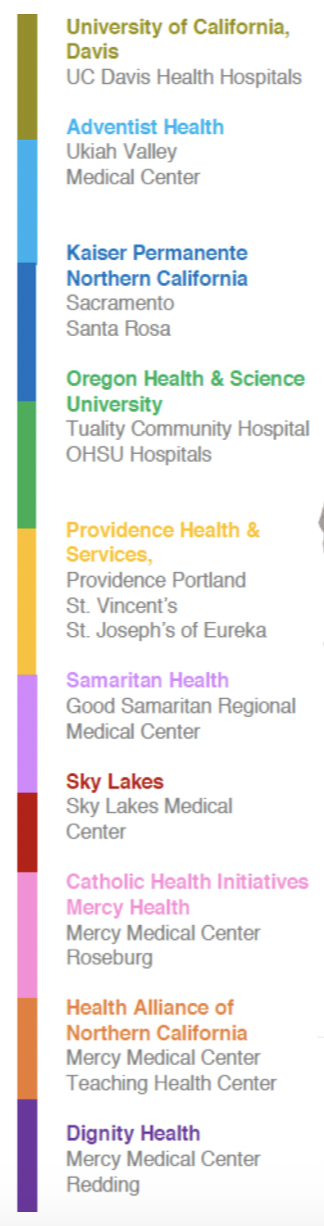 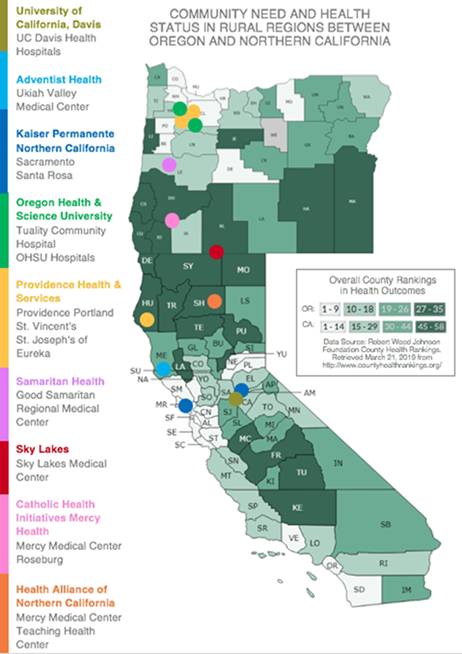 A robust GME collaborative from Sacramento to Portland to reduce health disparities by transforming the physician workforce – to be better prepared, more equitably distributed and more deeply connected to underserved communities.
10 Health Systems
16 Primary Hospitals
10 GME Sponsors
31 GME Programs
Family Medicine (12)
Internal Medicine (6)
Psychiatry (4)
General Surgery (3)
Pediatrics (2)
EM (2)
OB/GYN (2)
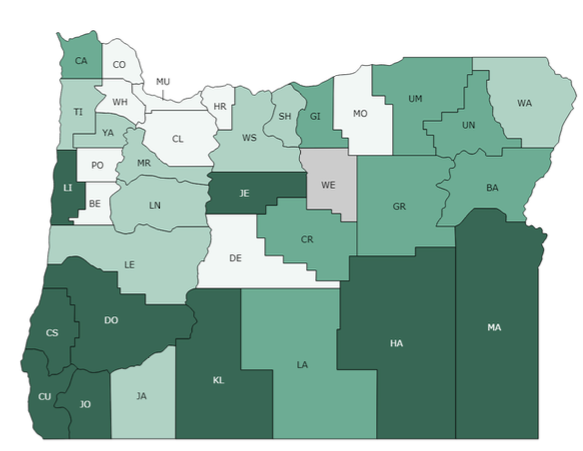 COMMUNITY NEED AND HEALTH STATUS IN RURAL REGIONS BETWEEN OREGON AND NORTHERN CALIFORNIA
Overall County Rankings 
in Health Outcomes
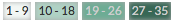 OR:

CA:
Health Centers and Hospitals
Data Source: Robert Wood Johnson Foundation County Health Rankings. Retrieved March 21, 2019 from http://www.countyhealthrankings.org/
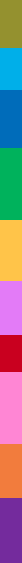 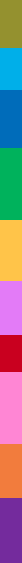 University of California, Davis
UC Davis Health Hospitals
 
Adventist Health
Ukiah Valley 
Medical Center
 
Kaiser Permanente Northern California
Sacramento 
Santa Rosa
 
Oregon Health & Science University
Tuality Community Hospital 
OHSU Hospitals
 
Providence Health & Services
Providence Portland
St. Vincent’s
St. Joseph’s of Eureka
Samaritan Health
Good Samaritan Regional Medical Center

Sky Lakes
Sky Lakes Medical 
Center
 
Catholic Health Initiatives Mercy Health
Mercy Medical Center Roseburg

Health Alliance of Northern California
Teaching Health Center


Dignity Health
Mercy Medical Center
Redding
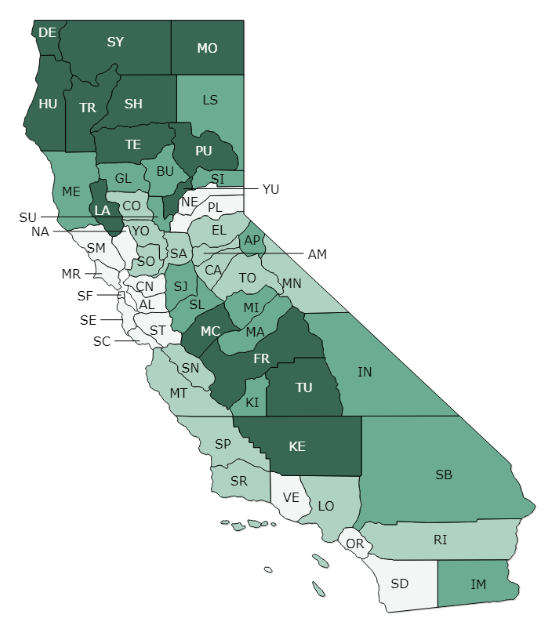 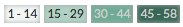 [Speaker Notes: 60-75% of GME graduates work within 100 miles of training site]
Training YOUR future physicians
Share current activities & programs
Complete Tribal Health Workforce Needs Survey
Offer Rotations for learners (UME & GME)
Explore Residency “Tribal Training Tracks”
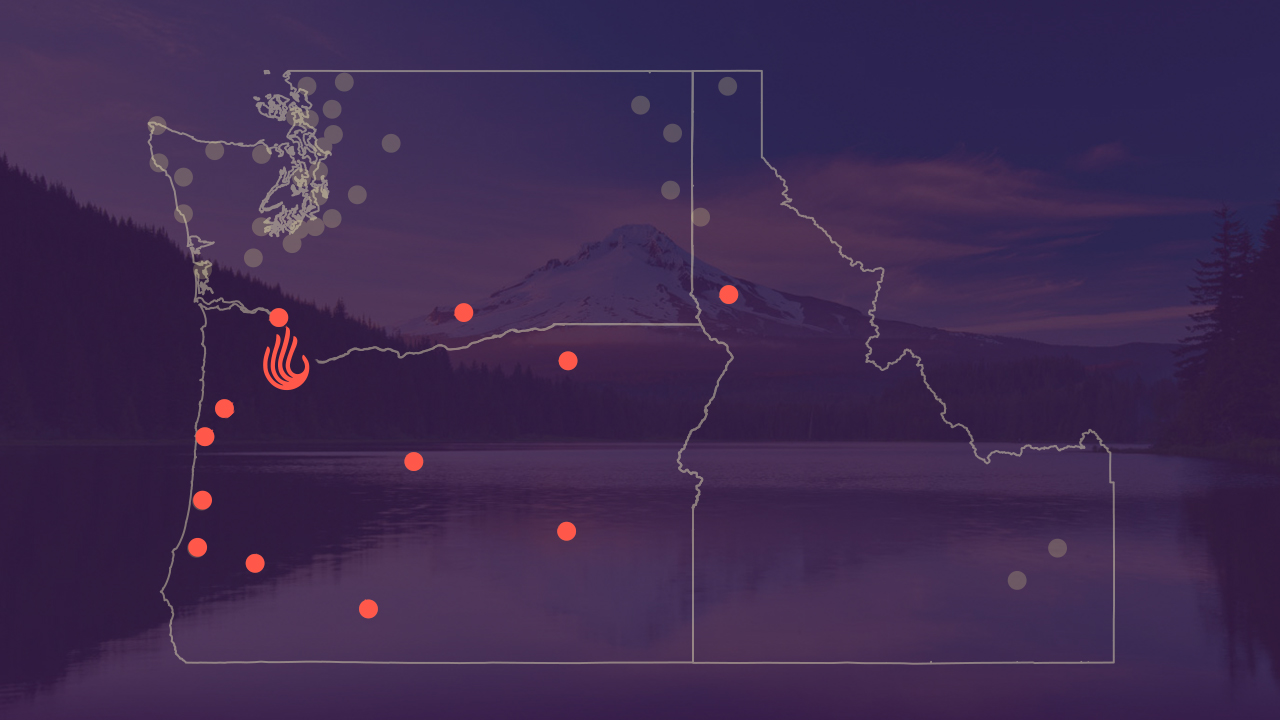 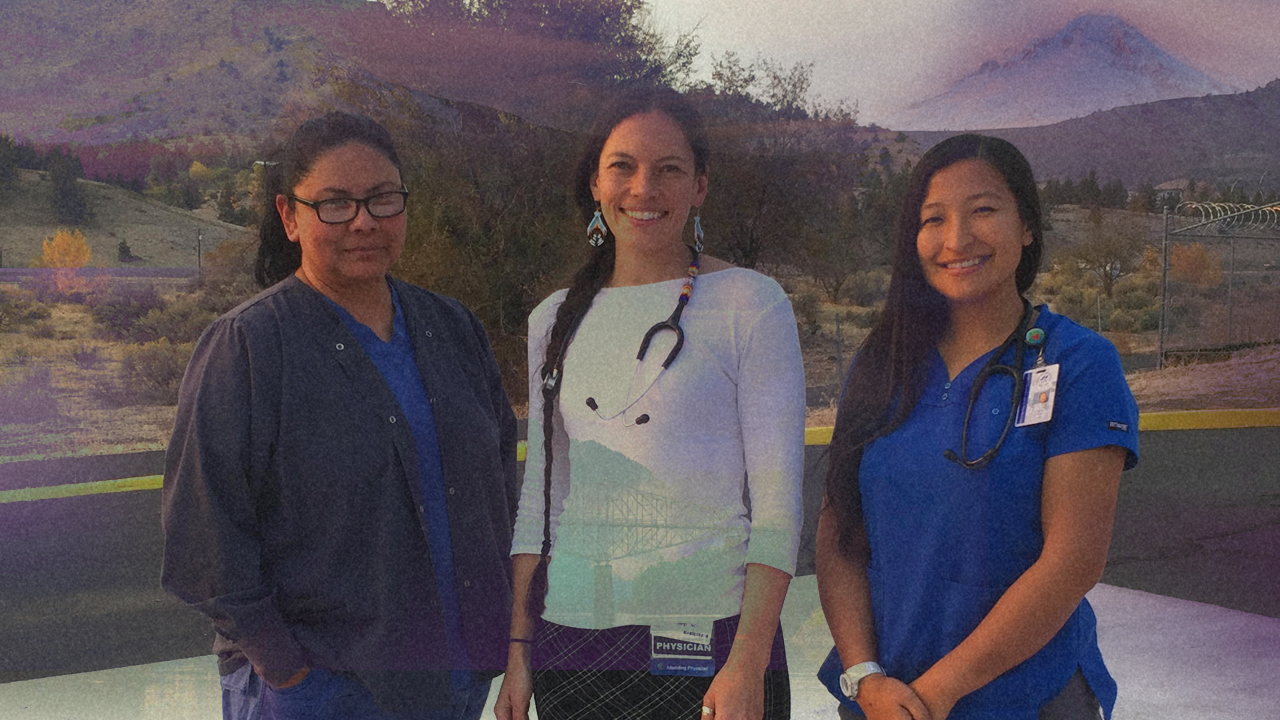 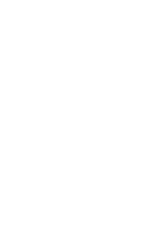 www.NNACOE.org
brodt@ohsu.edu
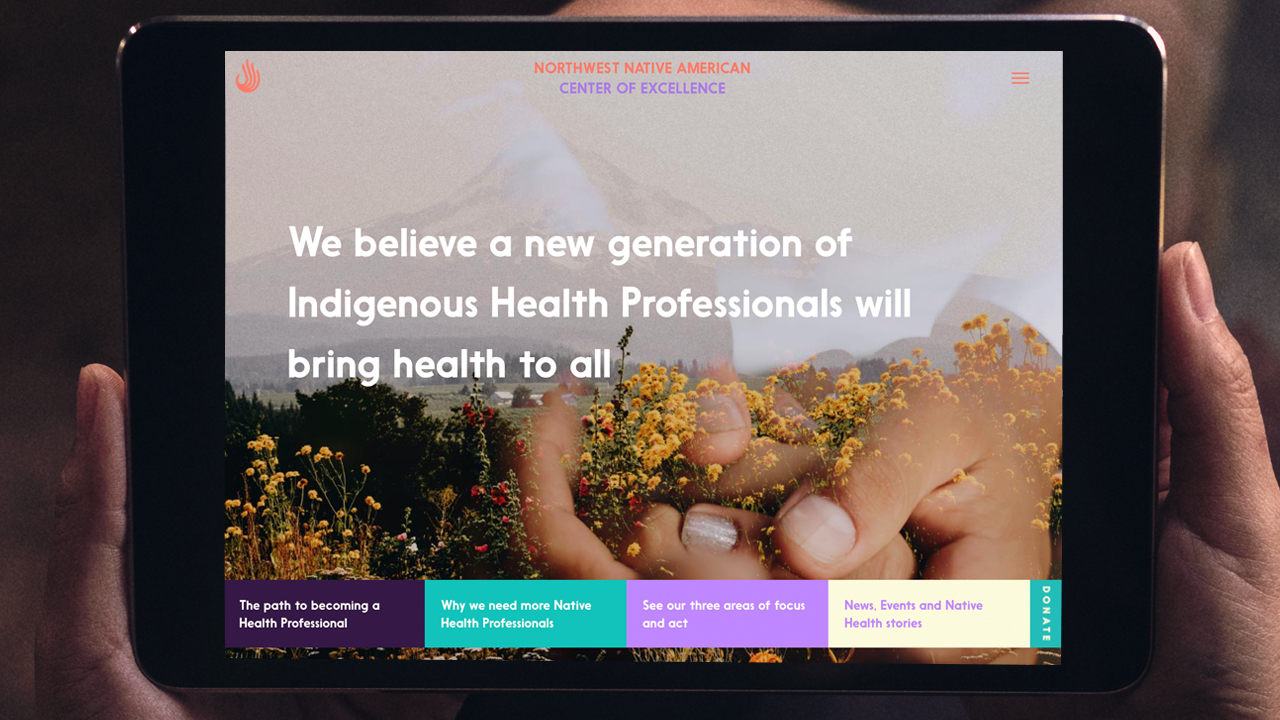 18